Riunione comitato 2025.02.26
riunione n.5
Comitato ex art.8  del Disciplinare accesso ai prodotti della ricerca (CD luglio 2023)
Stefano bianco Marcello Maggi, Marco Pallavicini (Pres.), Laura Patrizii, Luca Dell’Agnello (Esp.)
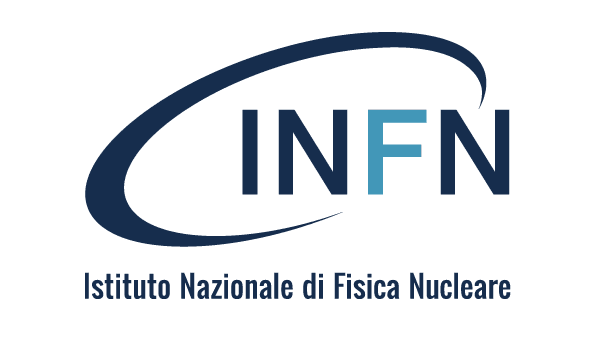 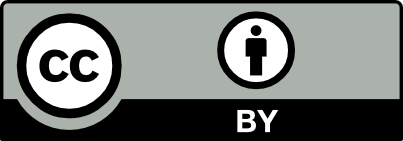 DOI:  xxx
indice
secondo corso nazionale e corsi tematici
Rapporto biennale comitato e nostra scadenza
diamond  pilot
Modifiche al disciplinare
licenze software
default: CC-BY diventa CC-BY-SA ?
articolo di Pievatolo et al
...
archivio migrazione al cnaf
Bianco | Monitoraggio APC | riunione 21 febbraio 2025
consuntivo primo corso nazionale
risultati OPIS
da vedere e discutere con i docenti
errore esame
fail cena leggera
OPIS varie:
sintassi
scelta del genere 
...
Riunione con docenti settimana prossima (preferenze ?)
La Formazione chiede controllo di presenza su bluemeet (???)
solo il 60% ha fatto l esercizio
Bianco | Monitoraggio APC | riunione 21 febbraio 2025
secondo corso nazionale e corsi tematici (I)
secondo corso nazionale
squadra vincente non si cambia (?)
richiesta: asap
Data: novembre 2025
se necessario ritardata a febbraio 2026
Frascati e’ disponibile ma propongo una sana rotazione con Bari e Bologna
Bianco | Monitoraggio APC | riunione 21 febbraio 2025
secondo corso nazionale e corsi tematici (II)
corsi  tematici
una giornata o mezza ?
proposta asap
Argomenti:
DMP
quattro bozze ci arriveranno lunedi 3 marzo, revisione e invio a Marco Pallavicini, dopo suo ok daremo ok per distribuzione nelle CSN+CNCR
corso a settembre ? partire 
licenze software
Una riunione a febbraio, pagina indico e minute
molto lavoro e’ stato gia’ svolto dal servizio TT
sondaggio su CSN ed esperimenti. Propongo di preparare un semplice questionario in collaborazione con il TT -  marcello+stefano+TT 
argomento meno maturo, corso fine anno 2025 ?  Bologna+Bari ? aspettiamo
utilizzo archivio – Frascati dopo deployment - partire
chi organizza ? Bologna + Bari
Bianco | Monitoraggio APC | riunione 21 febbraio 2025
mauro patano marcello ci parla con donvito
Gentili Lia e Stefano,
ho seguito con attenzione il corso "Scienza Aperta e INFN" trovandolo molto completo e approfondito.Vorrei renderVi noto che seguo con interesse le questioni legate alla Scienza Aperta, agli Open Data, al Free and Open Source Software, e studio le ricadute epistemologiche di questi paradigmi di ricerca per curiosità personale. Sono anche esperto delle tecnologie connesse.Mi sono occupato di Open Data per la Regione Puglia: ho collaborato alla stesura del Data Management Plan dell' Agenza Regionale per la Tecnologia e l'Innovazione (ARTI Puglia), presso la quale ero amministratore della piattaforma CKAN (il DMS open scelto da AGID).Ho approfondito teoricamente e praticamente le tecnologie di metadatazione: nella mia tesi di dottorato ho proposto un profilo di metadatazione (una ontologia scritta in OWL) per i dati di tipo idrologico.  Conosco le normative legate all'argomento: GDPR, raccomandazioni AGID, norme ISO che riguardano la gestione dei dati (in particolare quelle legate alla direttiva Eruopea INSPIRE). Faccio parte del comitato editoriale della rivista scientifica "Plurimondi" del Politecnico di Bari (https://plurimondi.poliba.it): partecipo al processo di ottenimento dei DOI per tale rivista e sono amministratore del sistema Open Journal Systems (OJS https://pkp.sfu.ca/software/ojs) di gestione della rivista stessa.Sono un Ingegnere Civile con un Dottorato in Ingegneria - Gestione del Rischio, attualmente sono tecnologo presso INFN sez. Bari dove mi occupo di Cloud e HPC - HTC.Se fosse possibile ampliare il gruppo di studio sulla Scienza Aperta di INFN, sarei grato di poter contribuire con le mie competenze e la mia passione.Vi ringrazio e Vi saluto cordialmente, Mauro Patano
Bianco | Monitoraggio APC | riunione 21 febbraio 2025
comitato e rapporto biennale
moltissimo lavoro fatto da Marcello, occorre ora un nostro contributo
tempistica ?
prima bozza completa 17 marzo
finalizzazione 17 aprile
aggiornamenti e consegna 15 luglio 
Scadiamo, e’possibile  un secondo mandato
ricerca successori
riflessione individuale se continuare
Bianco | Monitoraggio APC | riunione 21 febbraio 2025
migrazione al cnaf
siamo alla 53ma riunione settimanale
futuro prossimo e remoto, le risorse attuali al CNAF non bastano, occorre sistemizzarle
zenodo-dev ha funzionato bene durante la scuola e durante i crash test di marcello
bloccanti
Concept DOI
Gestione utenti/prodotti/comunita
Curatrice deve avere pieni poteri
politica delle comunita’
non sappiamo come farle ad albero, invenio 12 impossibile, invenio 13 possibile
INFN e poi INFN-xxx, INFN-yyy, INFN-zzz, etc ? ok, curatrice decide, anche descrizione congrua.
curatori comunita e curatrice verifica bollo infn
pro e contro
no comunita ristretta
prodotto chiuso ma metadati aperti ?
ristretta ? senza doi 
deployment tutto aperto no comunita’chiusa
non bloccanti
varie
problema AAM arxiv scoperto da marcello 
“Community” e’fuorviante, alternative ? Ok rimane
Tematica,  argomento
Gruppo
collaborazione
Bianco | Monitoraggio APC | riunione 21 febbraio 2025
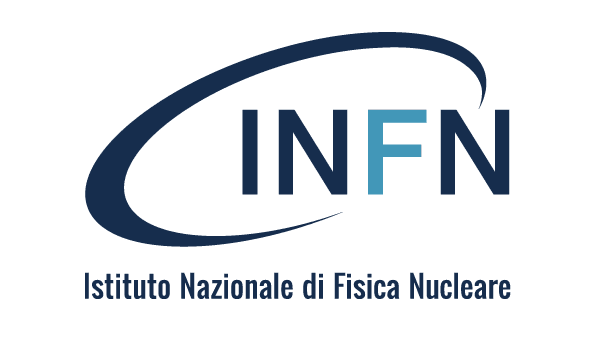 Grazie!
Contatti

stefano.bianco@lnf.infn.it
Gruppo di lavoro Open Science  dell’INFN: openscience@lists.infn.it